进攻时刻 不胜不归
“主管竞聘”
部门：LBS事业部一团
日期：201x-x-xx
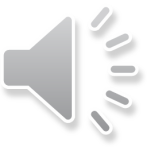 [Speaker Notes: 版权声明：300套精品模板商业授权，请联系【锐旗设计】:https://9ppt.taobao.com，专业PPT老师为你解决所有PPT问题！]
目录页
DIRECTORY PAGE
个人情况简介
PERSONAL PROFILE
岗位认识
POSITION UNDERSTANDING
行业现状
INDUSTRY STATUS
团体建设文案
GROUP CONSTRUCTION
遇到问题及解决文案
ENCOUNTER PROBLEMS
自我介绍
SELF INTRODUCTION
工作履历
2012年2月-2013年4月
就职于嘀嗒团，入职2个月流水业绩稳居前三，并创造单笔广告费5w的最高纪录！
2013年4月-2014年3月
就职于道驰网络科技有限公司（即博雅立方渠道），主要负责SEM智能优化系统的售卖！
和庆旺
2014年4月7日至今一直在LBS事业部一团！
胜任能力
COMPETENCE
头脑灵活,有较强的上进心，逻辑推理能力比较强；相信自己行，能全神贯注，能够客观地分析和处理问题，对自己要求严格，经常制定目标
一件事做第二遍定会出错；做事过于理性，而有时候应该是按常规出牌的；有严重的个人中心主义,有时听不进别人的劝导
能力劣势
能力优势
我认为自己明确职业兴趣及方向，有一定的能力优势，但是也有一定的能力劣势，所以要发挥自己的优势，培养自己不够的能力。平时要多对自己的不足进行强化的训练，如，要多练练写作，多看一些课外书，拓宽自己的视野，等等
自我分析小结
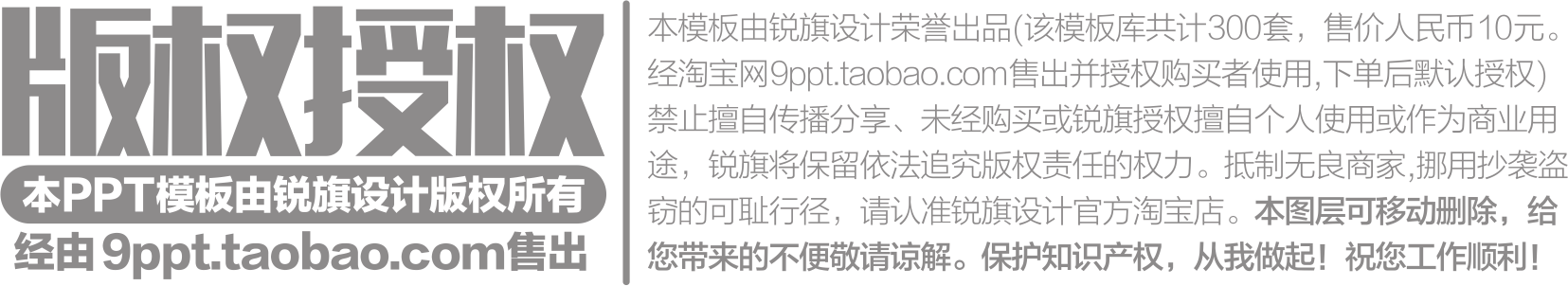 [Speaker Notes: 版权声明：300套精品模板商业授权，请联系【锐旗设计】:https://9ppt.taobao.com，专业PPT老师为你解决所有PPT问题！]
盘古荣誉
PANGU HONOR
2014年8月份流水309953.0
获得“石家庄LBS事业部个人流水业绩销售冠军”
2014年9月、10月、11月
2014年6月流水134310.0
获得大盘古新增流水第二名和大盘古门店奖第四双项荣誉！
石家庄流水均在第二名！
2014年9月份流水309953.0
2015年2月
2014年7月份流水306241.0
实现个人流水破百万，为河北省首位个人流水破百万！
获得“大盘古月度个人流水精英榜第四名”
获得“石家庄LBS事业部个人流水业绩销售冠军”
岗位认知
POST COGNITION
协调团队内部以及团队之间的关系
协调员
把控团队的发展方向
舵手
部门
经理
让每一名同事有归属感
定心丸
教练
帮助每一名落后的同事迅速提升
公正、公平的处理部门事务
先行者
当团队发展遇到困难时身先士卒
监察员
岗位职责
作为团队的第一负责人，要保证团队高质量、高标准地完成任务及目标，形成一个高凝聚力、高战斗力、拥有良好氛围的团队
行业现状
INDUSTRY STATUS
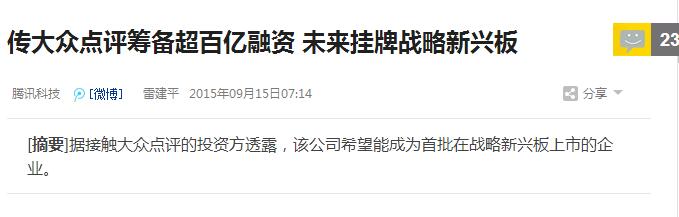 在援军到来之前，我方要夹胜利之势，拿下重镇--石家庄
行业现状
INDUSTRY STATUS
集我方至优势，攻有战略意义之地！百度糯米市场份额大幅提升，大众和美团市场份额持续降低，美团尤为突出！勒泰商圈商家渗透率为石家庄所有商圈之首，其流水市场份额与美团仅差3.5%！
团队文化与建设方案
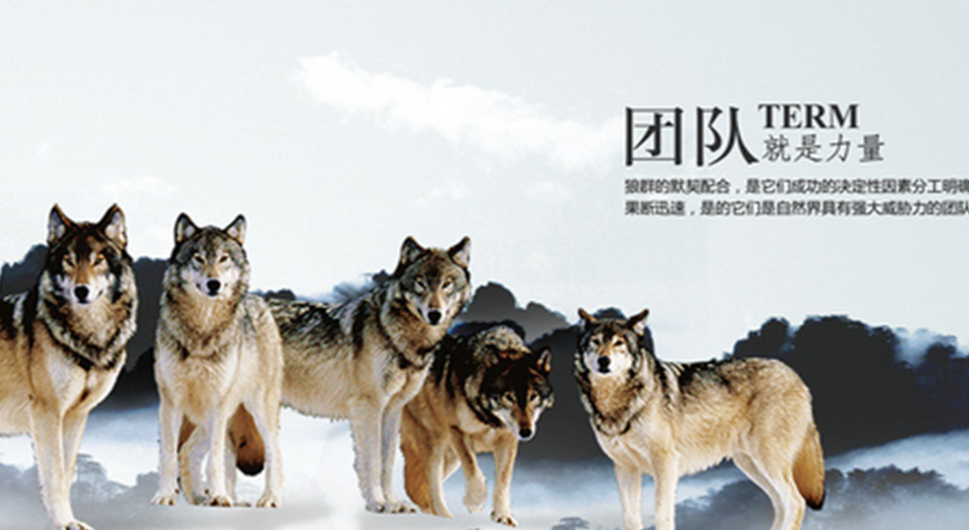 理念正、目标强
能打仗，打胜仗的狼性团队
[Speaker Notes: 版权声明：300套精品模板商业授权，请联系【锐旗设计】:https://9ppt.taobao.com，专业PPT老师为你解决所有PPT问题！]
团队建设方案-市场开发
人员分配;上两名，下四名，左右两名
下以新开业的商家，以及规模较小商家，自主开发
上以商城整体合作为切入点，以阶段性活动为依托，签约为合作商家
左右结合以连锁品牌为主，横向合作
团队建设方案-工作计划
第二、三周：上对接商场策划活动，并跟进白名单，下及时跟进中长尾，左右同时跟进连锁商家！第四周初，举办活动，大力地推，并总结经验
10月份节点
勒泰大扫除，分类整理整理汇总商家明细，将商家分配到人
将商圈地推效应，向周边蔓延，并对第二个目标进行侦测
9月27、28日
11月份节点
团队建设方案-人才培养
因材施教
客户经理2人
讲师一名
高级营销顾问1人
销售顾问2人
各数据接口各一名
高级销售代表2人
销售代表2人
可能遇到的问题及解决方案
一：团队融入困难
多与员工和领导沟通，了解每个人的想法，弥补自己的不足：组织团建或者横向联谊，提升员工的归属感，为每个人办实事。以身作则，率先为团队做表率
二：团队管理和预期差距太大
检讨自己，找到自身问题，跟领导沟通，帮助自己快速提升；学习管理技巧，运用到实际的团队管理工作中；加倍努力。 掌握心员工心态，提升他人，锻炼自我
[Speaker Notes: 版权声明：300套精品模板商业授权，请联系【锐旗设计】:https://9ppt.taobao.com，专业PPT老师为你解决所有PPT问题！]
和庆旺
进攻时刻 不胜不归
部门：LBS事业部一团
日期：201Z-X-XX
[Speaker Notes: 版权声明：300套精品模板商业授权，请联系【锐旗设计】:https://9ppt.taobao.com，专业PPT老师为你解决所有PPT问题！]